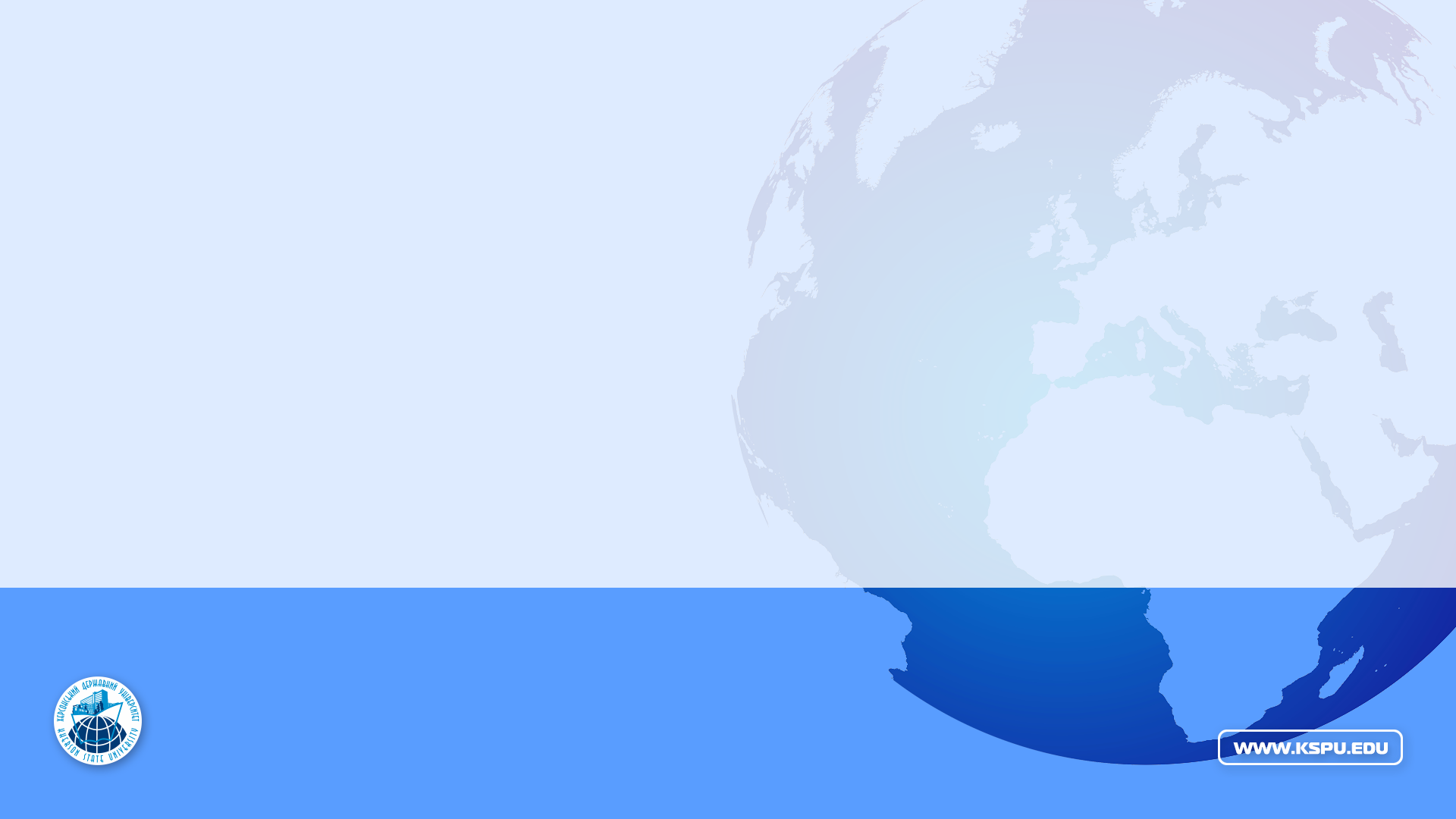 РЕЗУЛЬТАТИ ЗА 2020 РІК ТА ПЕРСПЕКТИВИ НА 2021 РІК НАУКОВОЇ Й НАУКОВО-ТЕХНІЧНОЇ ДІЯЛЬНОСТІ ХЕРСОНСЬКОГО ДЕРЖАВНОГО УНІВЕРСИТЕТУ
Перший проректор Сергій ОМЕЛЬЧУК
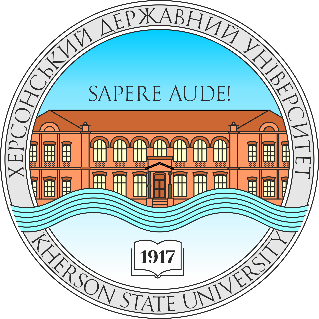 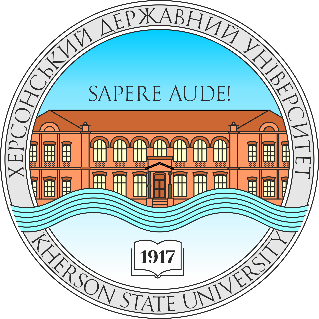 СИЛЬНІ СТОРОНИ НАУКОВОЇ ДІЯЛЬНОСТІ УНІВЕРСИТЕТУ В 2020 РОЦІ
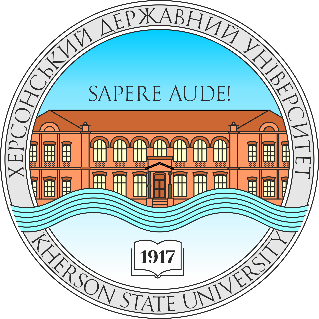 МІЖНАРОДНИЙ РЕЙТИНГ УНІВЕРСИТЕТІВ СВІТУ RANKING WEB OF UNIVERSITIES (WEBOMETRICS) ЗА 2020 РІК
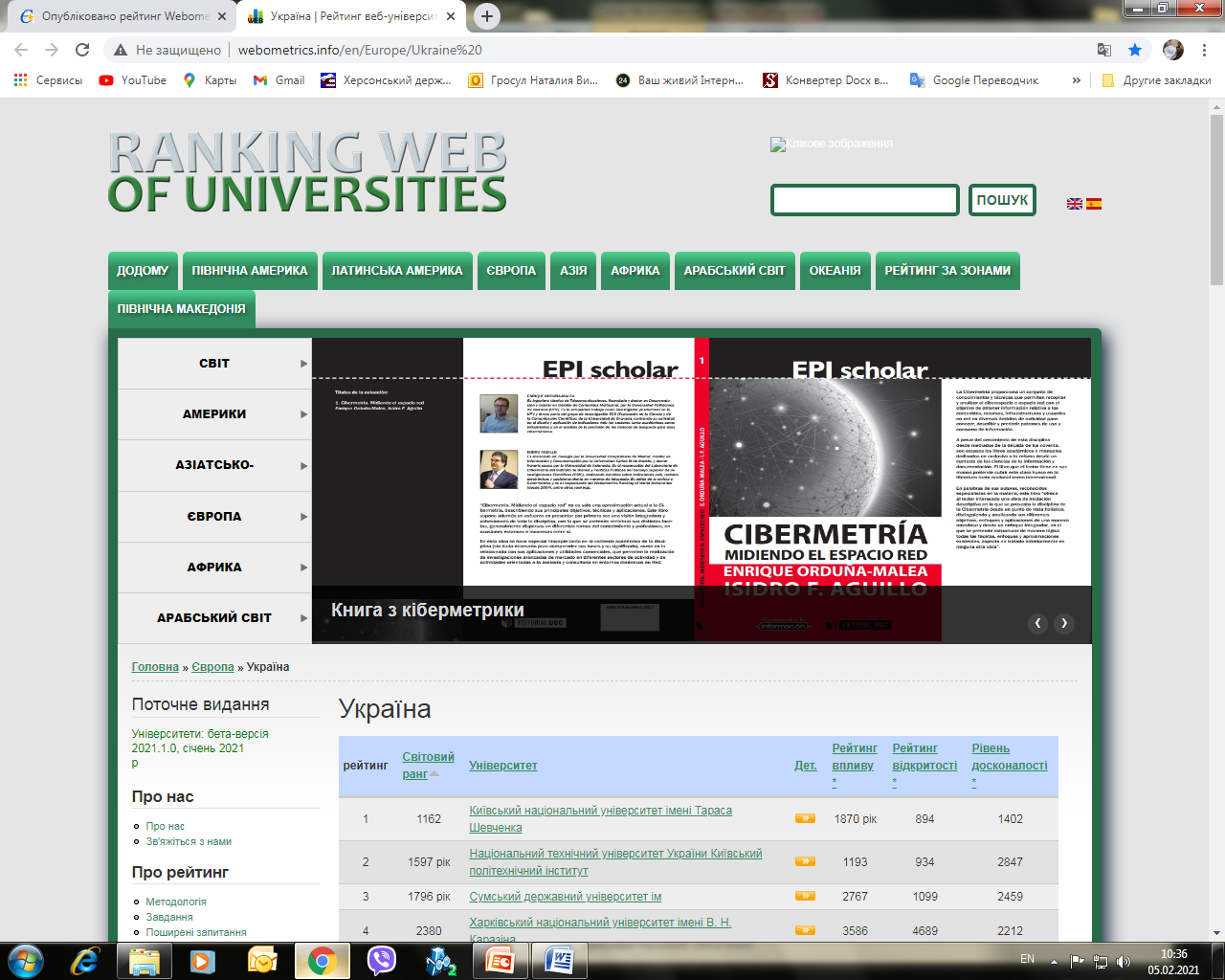 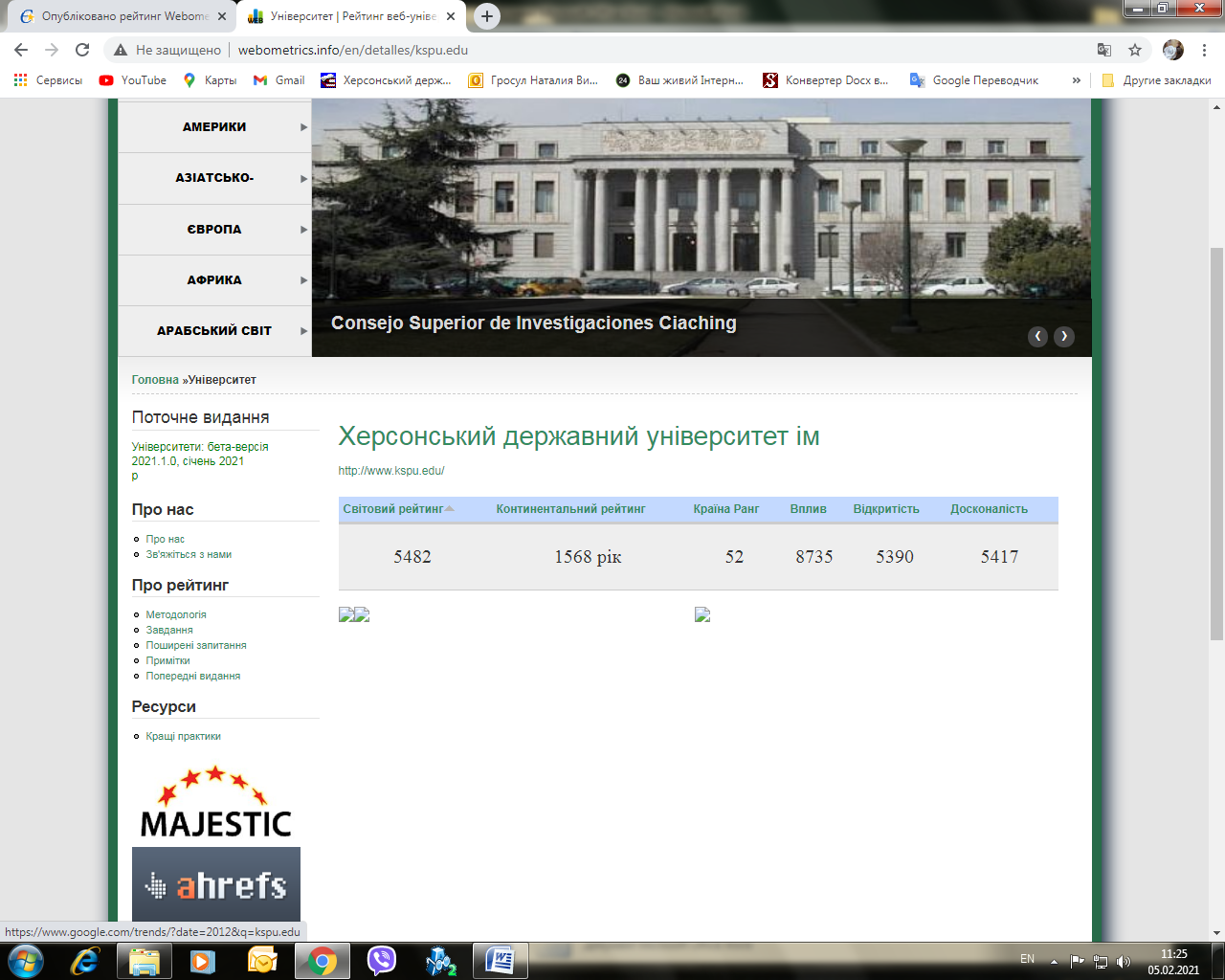 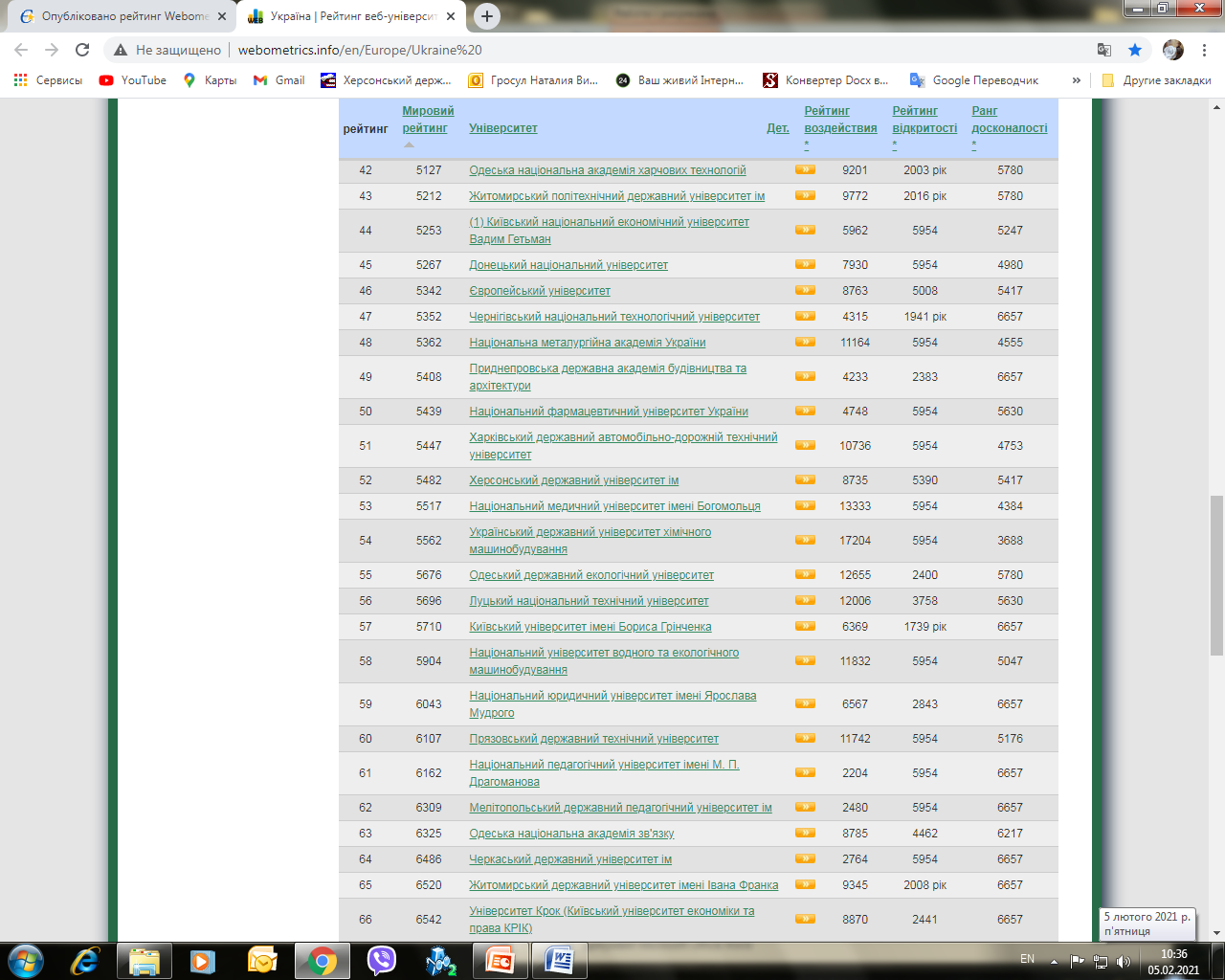 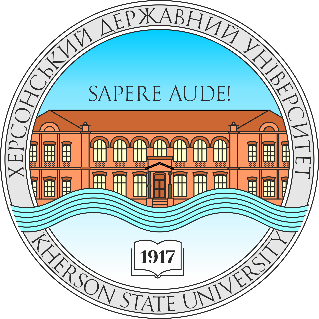 МІЖНАРОДНИЙ РЕЙТИНГ УНІВЕРСИТЕТІВ СВІТУ UNIRANK UNIVERSITY RANKING ЗА 2020 РІК
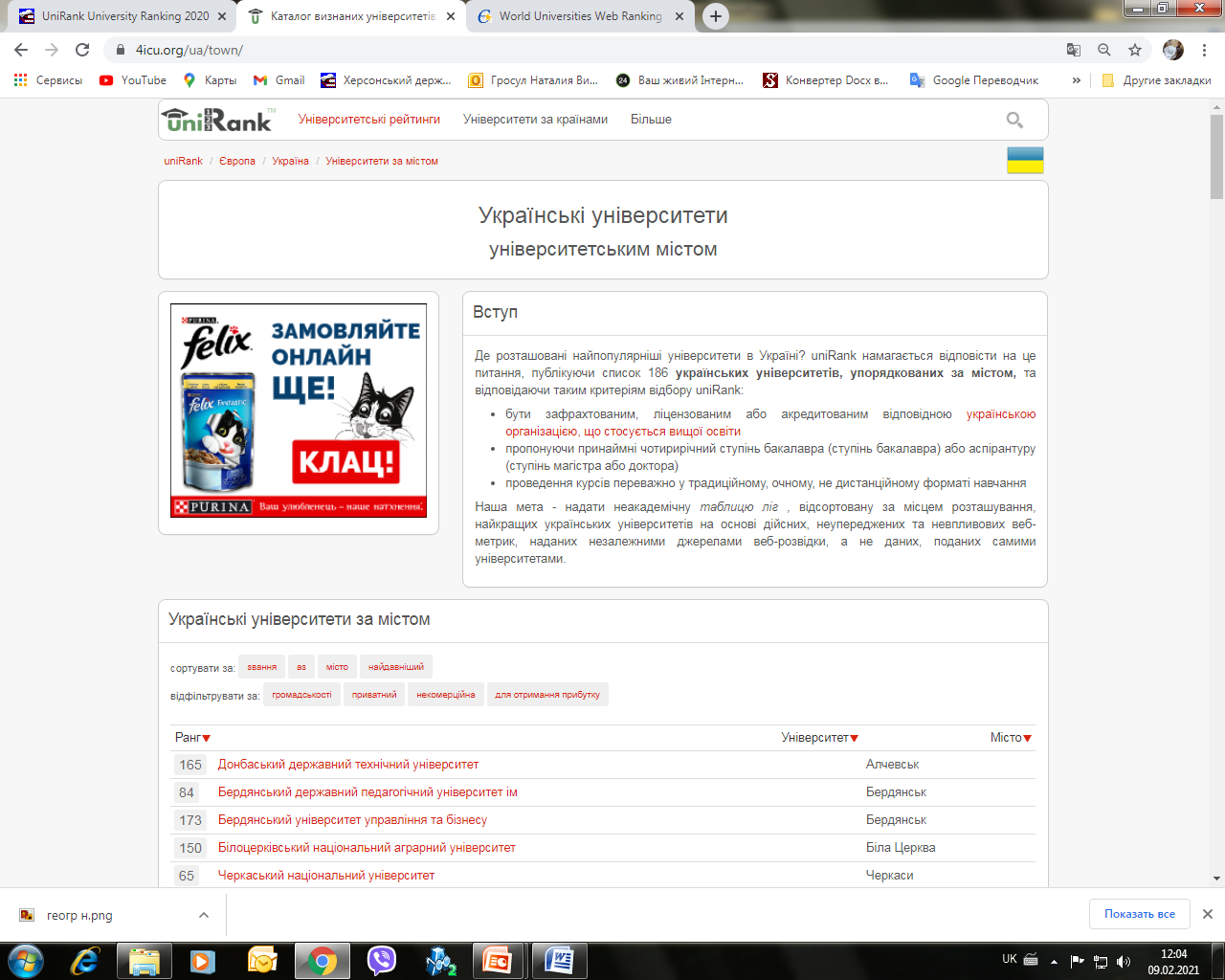 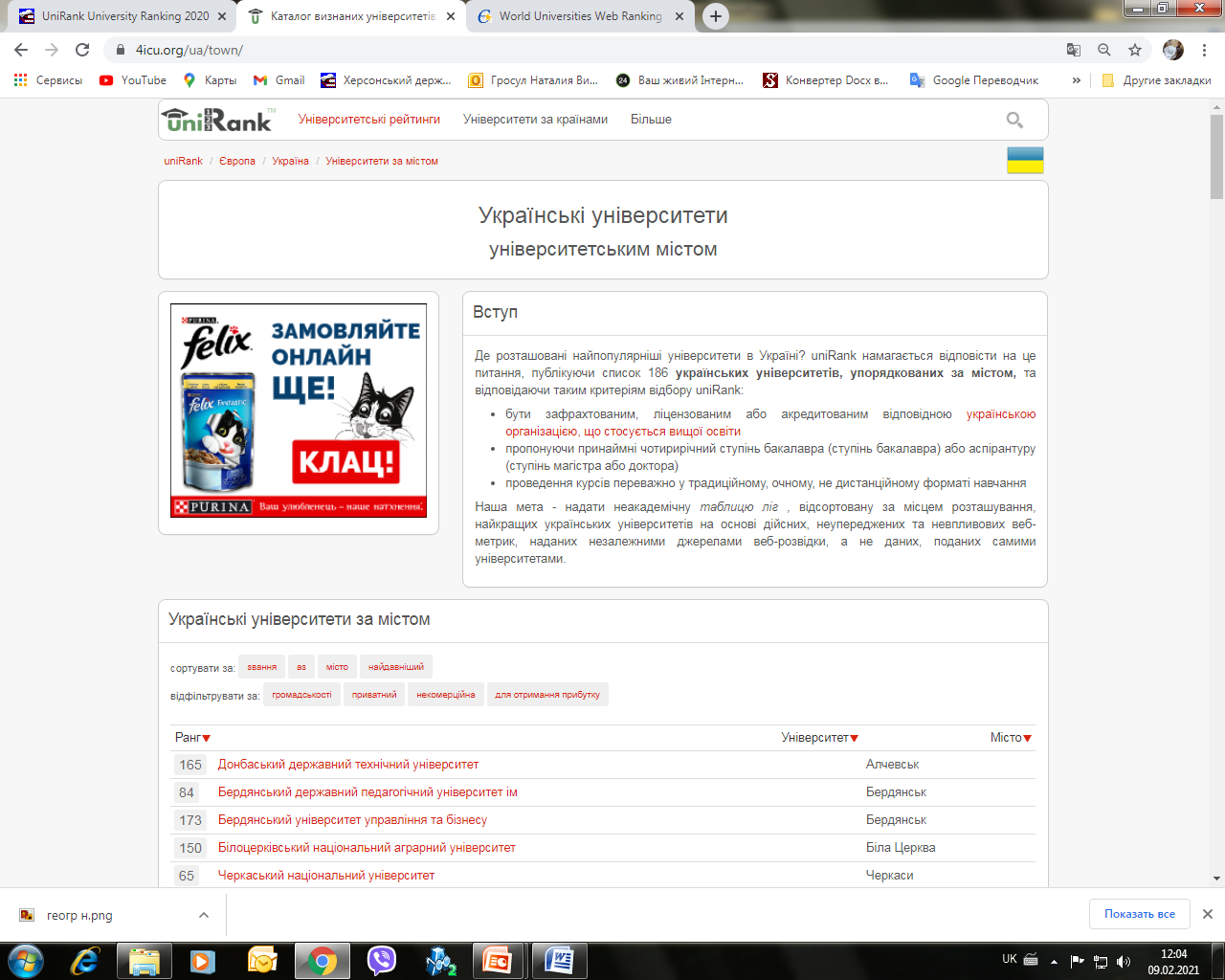 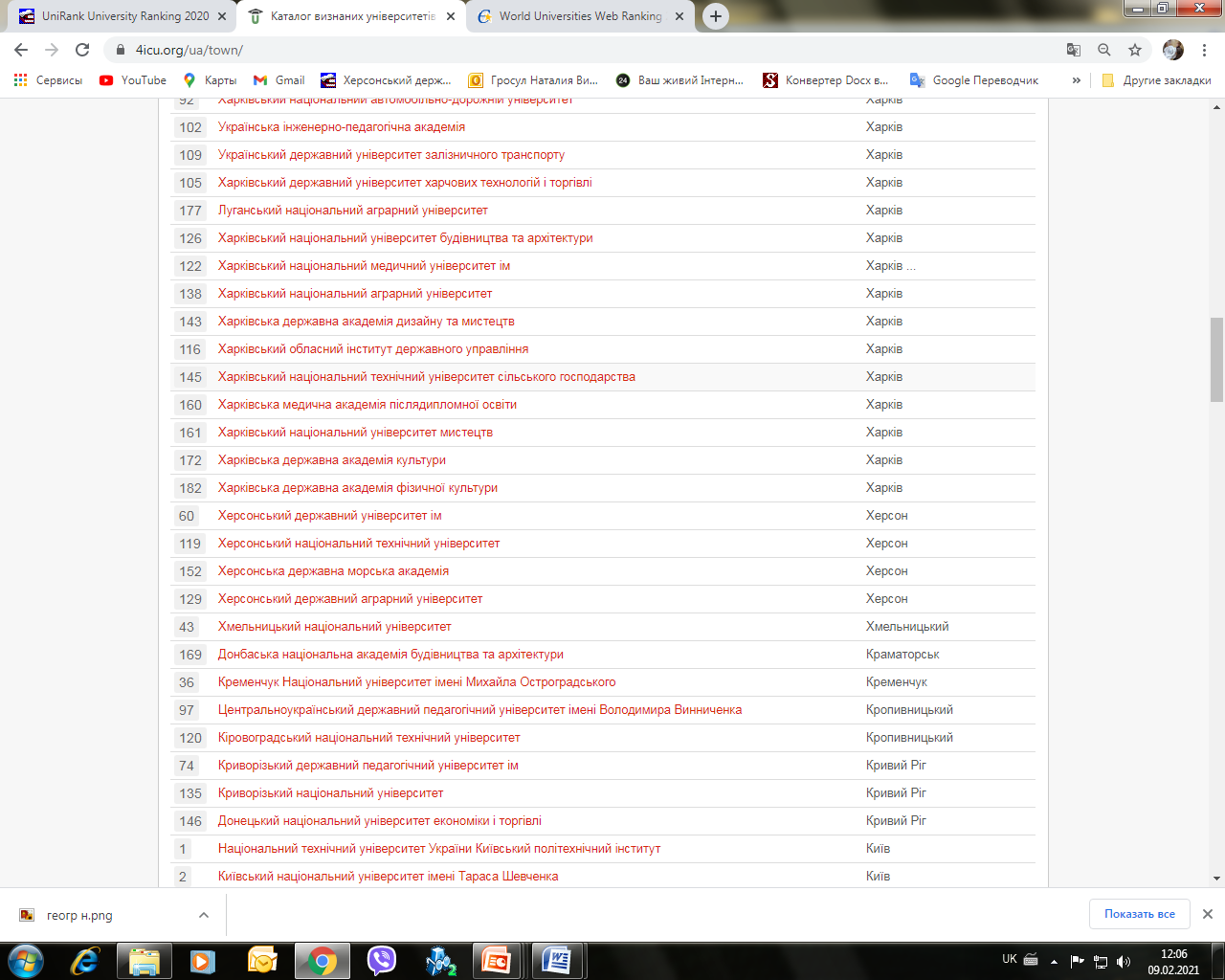 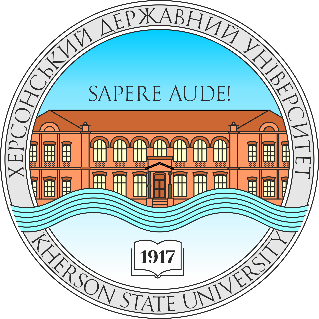 СЛАБКІ СТОРОНИ НАУКОВОЇ ДІЯЛЬНОСТІ УНІВЕРСИТЕТУ В 2020 РОЦІ
5
4
1
2
3
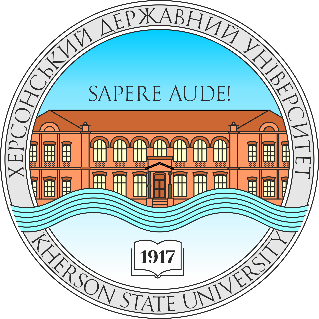 У  СКЛАДІ  УНІВЕРСИТЕТУ
9
КІЛЬКІСТЬ факультетів
35
КІЛЬКІСТЬ КАФЕДР
23
КІЛЬКІСТЬ ОБ’ЄКТІВ НАУКОВОЇ ІНФРАСТРУКТУРИ
3
КІЛЬКІСТЬ СПЕЦІАЛІЗОВАНИХ УЧЕНИХ РАД
362
КІЛЬКІСТЬ НАУКОВО-ПЕДАГОГІЧНИХ ПРАЦІВНИКІВ
4 378
КОНТИНГЕНТ СТУДЕНТІВ
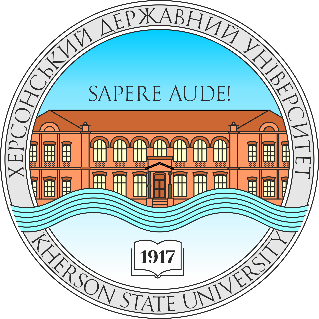 КАДРОВИЙ ПОТЕНЦІАЛ УНІВЕРСИТЕТУ
Середній вік докторів наук – 58 років
Середній вік кандидатів наук – 48 років
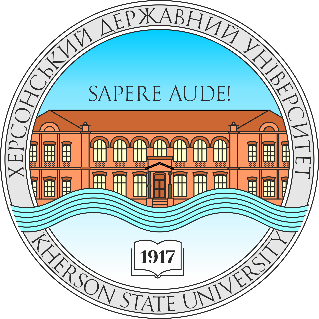 ЧИСЕЛЬНІСТЬ ШТАТНИХ НАУКОВО-ПЕДАГОГІЧНИХ ПРАЦІВНИКІВ  ТА ЗДОБУВАЧІВ ІІІ (ОСВІТНЬО-НАУКОВОГО) РІВНЯ ЗА НАУКОВИМИ НАПРЯМАМИ
Суспільні науки
Гуманітарні науки та мистецтво
Біологія та охорона здоров’я
Математичні науки та природничі науки
Технічні науки
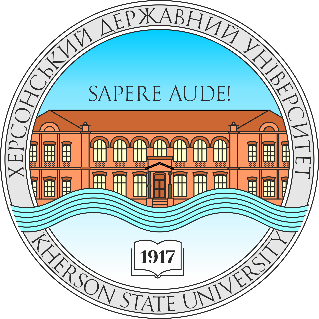 ДИНАМІКА кадрового потенціалу
427
362
480
449
отримано атестат професора - 1
отримано атестат доцента - 9
ОБСЯГИ НАДХОДЖЕНЬ ДО СПЕЦІАЛЬНОГО ФОНДУ ЗА НАУКОВУ ДІЯЛЬНІСТЬ НА 1 НПП
2019-2020
2017-2018
Середній обсяг надходжень 
за 2017-2019
Коефіцієнт наукової діяльності університету
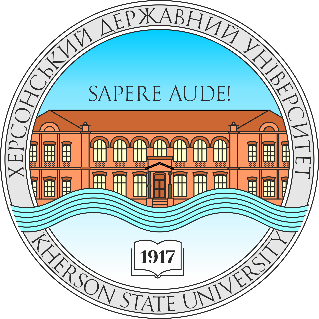 НАДХОДЖЕННЯ ЗА НАУКОВУ ДІЯЛЬНІСТЬНА СПЕЦІАЛЬНИЙ ФОНД УНІВЕРСИТЕТУ
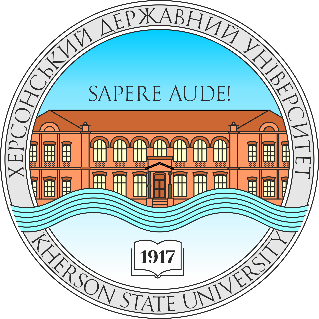 НАДХОДЖЕННЯ ЗА НАУКОВУ ДІЯЛЬНІСТЬ НА СПЕЦІАЛЬНИЙ ФОНД УНІВЕРСИТЕТУ  ТА ПРИДБАНЕ ОБЛАДНАННЯ
Суспільні науки
Гуманітарні науки та мистецтво
Біологія та охорона здоров’я
Математичні науки та природничі науки
Технічні науки
НАУКОВІ ДОСЛІДЖЕННЯ,
ЩО ФІНАНСУВАЛИСЯ МОН УКРАЇНИ
немає
немає
немає
немає
Суспільні науки
Гуманітарні науки та мистецтво
Математичні науки та природничі науки
Технічні науки
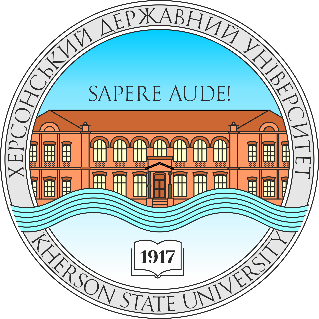 ГОСПДОГОВІРНІ ДОСЛІДЖЕННЯ
 ЗА НАУКОВИМИ НАПРЯМАМИ
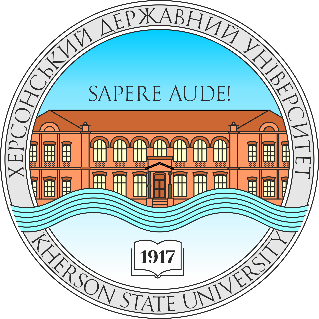 КОМЕРЦІАЛІЗАЦІЯ ДІЯЛЬНОСТІ
НАУКОВИХ ЛАБОРАТОРІЙ
Загальна кількість наукових лабораторій – 23 

НДЛ, що комерціалізують наукову  діяльність – 4

Лабораторія, що бере участь у виконанні бюджетних програм – 1
КОМЕРЦІАЛІЗАЦІЯ ДІЯЛЬНОСТІ
НАУКОВИХ ЛАБОРАТОРІЙ
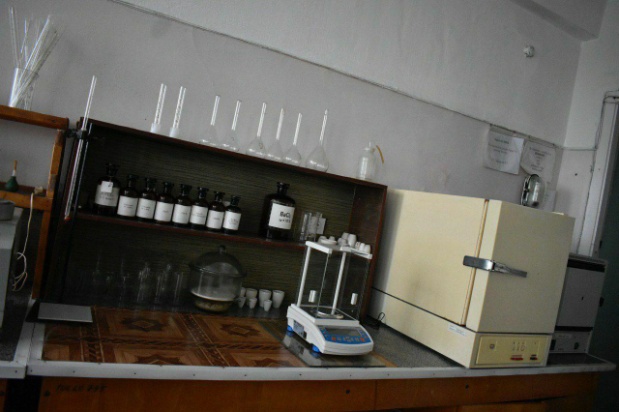 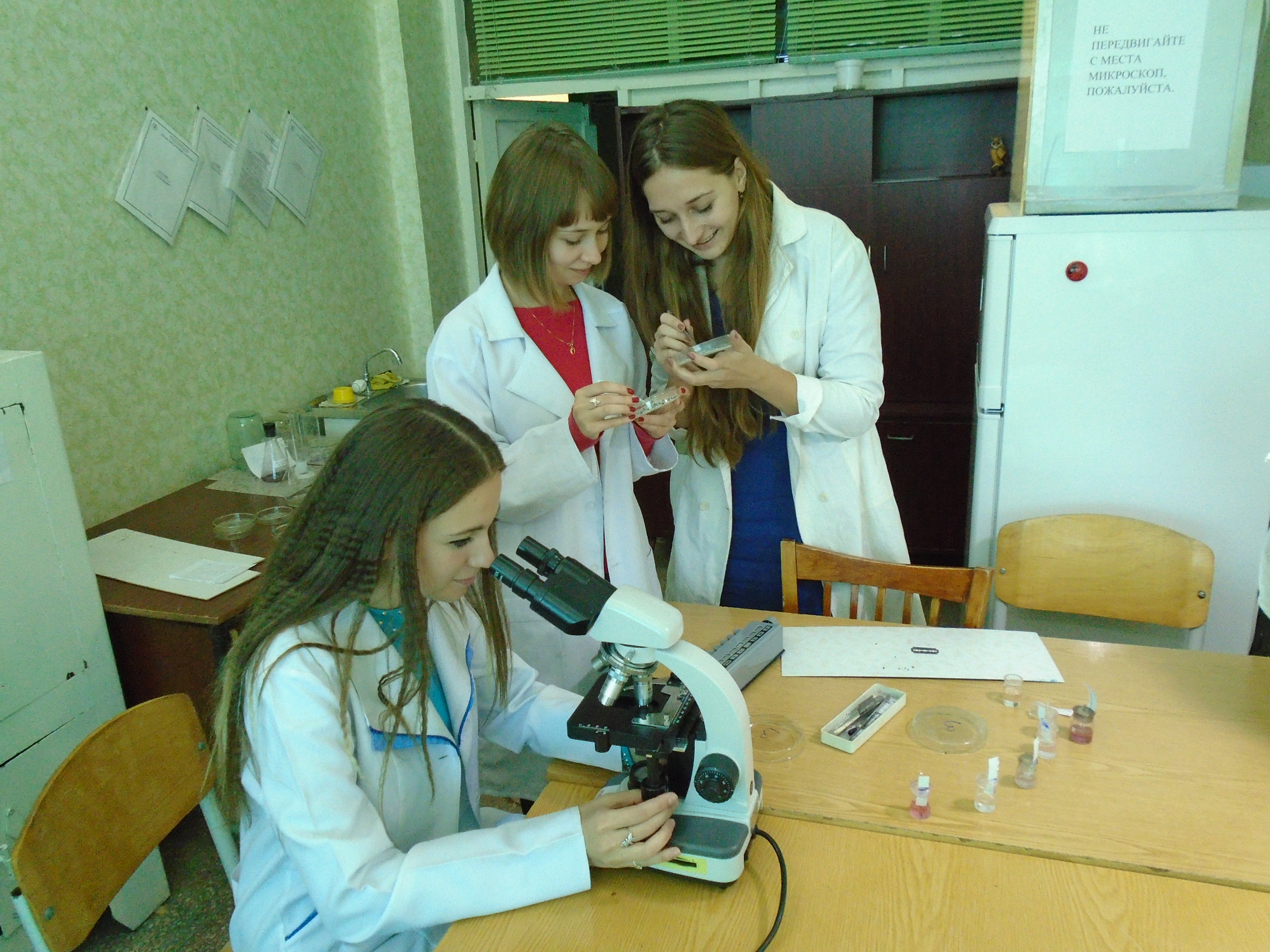 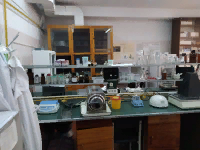 НАУКВОІ ШКОЛИ УНІВЕРСИТЕТУ
ЗА НАУКОВИМИ НАПРЯМАМИ
Біологія та охорона здоров’я
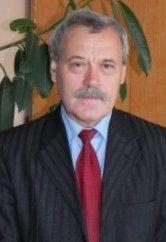 Філогенія, таксономія, різноманіття та охорона фіто-, бріо- та ліхенобіоти Північного Причорномор’я 
(д.б.н., проф. Бойко М.Ф.)
Технічні науки
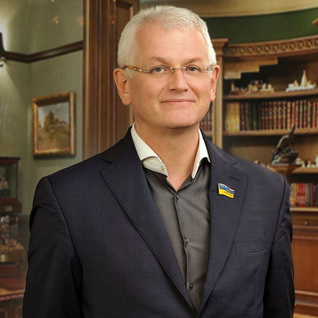 Інформаційно-комунікаційні технології в освіті
(д.пед.н., проф. Співаковський О.В.
НАУКВОІ ШКОЛИ УНІВЕРСИТЕТУ 
ЗА НАУКОВИМИ НАПРЯМАМИ
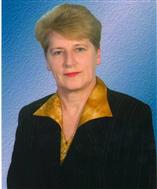 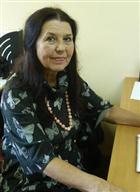 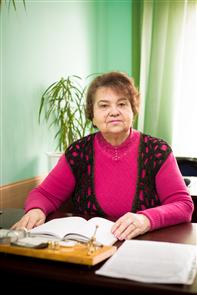 НАУКВОІ ШКОЛИ УНІВЕРСИТЕТУ 
ЗА НАУКОВИМИ НАПРЯМАМИ
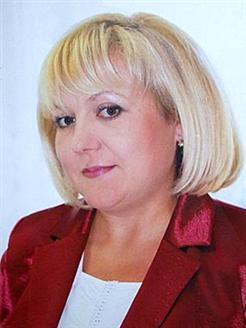 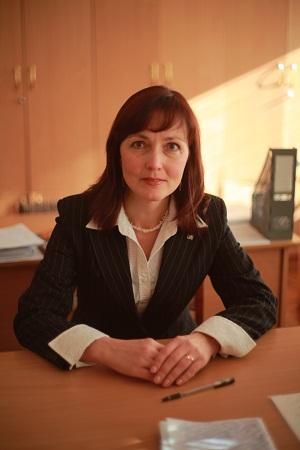 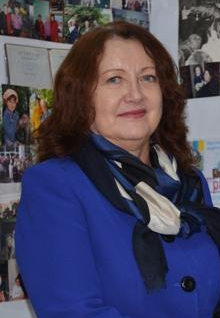 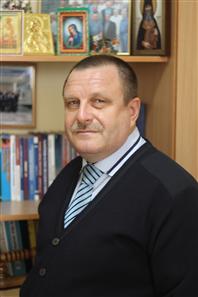 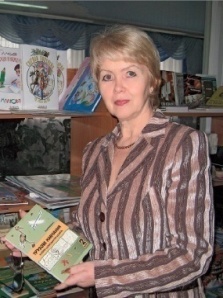 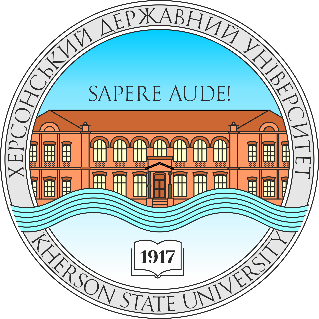 НАЙБІЛЬШ РЕЗУЛЬТАТИВНІ НАУКОВІ ШКОЛИ У 2020 РОЦІ
Психологія соціальної мобільності особистості
(керівник – д.психол.н., проф. Блинова Олена Євгенівна)
Інноваційні технології викладання іноземних мов у середніх та вищих закладах України
(керівник – д.пед.н., проф. Заболотська Ольга Олександрівна)
Основні критерії ефективної діяльності:
- захист дисертацій членів наукової школи;
- публікаційна активність;
- індексування праць.
Теорія та практика кримінального процесу та криміналістики
(керівник – д.ю.н., проф. Стратонов Василь Миколайович )
Фундаментальні та прикладні проблеми освітньої галузі
(керівник – д.пед.н., проф. Слюсаренко Ніна Віталіївна )
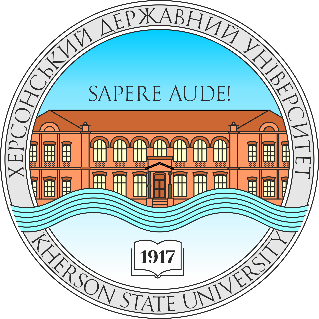 НАУКОВІ ФАХОВІ ВИДАННЯ УНІВЕРСИТЕТУ КАТЕГОРІЇ «Б»
Забезпечують публікації за 20 спеціальностями
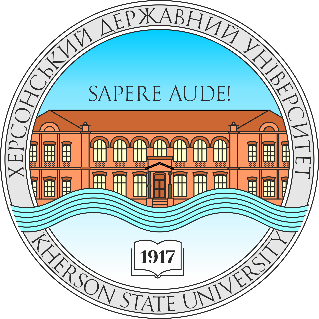 НАУКОВІ ФАХОВІ ВИДАННЯ УНІВЕРСИТЕТУ КАТЕГОРІЇ «Б»
Забезпечує публікації 
за 2 спеціальностями – 015, 073
Забезпечує публікації 
за 5 спеціальностями – 011, 012, 013, 014, 015
Забезпечує публікації 
за 1 спеціальністю - 053
Забезпечує публікації 
за 1 спеціальністю - 053
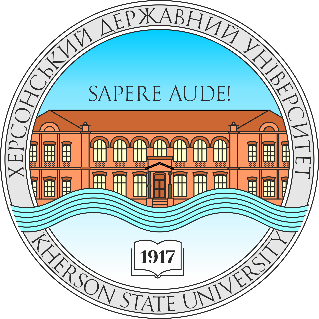 НАУКОВІ ФАХОВІ ВИДАННЯ УНІВЕРСИТЕТУ КАТЕГОРІЇ «Б»
(ХДУ співзасновник)
Забезпечує публікації 
за 9 спеціальностями - 017, 091, 221, 222, 224, 226, 227, 228, 229
Забезпечує публікації 
за 1 спеціальністю - 091
Забезпечує публікації 
за 1 спеціальністю - 091
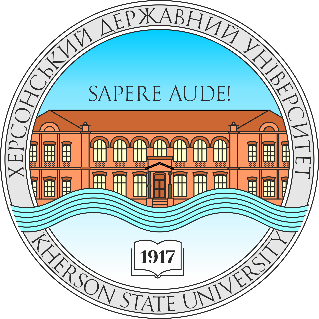 НАУКОВІ ФАХОВІ ВИДАННЯ УНІВЕРСИТЕТУ КАТЕГОРІЇ «Б»
Забезпечує публікації 
за 2 спеціальностями – 103, 106
Забезпечує публікації 
за 1 спеціальністю - 011
Забезпечує публікації 
за 1 спеціальністю - 035
Забезпечує публікації 
за 1 спеціальністю - 035
ПУБЛІКАЦІЙНА АКТИВНІСТЬ НПП УНІВЕРСИТЕТУ
У НБД SCOPUS ТА WоS
Кількість статей у НБД Scopus та Web of Science на одного НПП за 2020 рік – 0,37
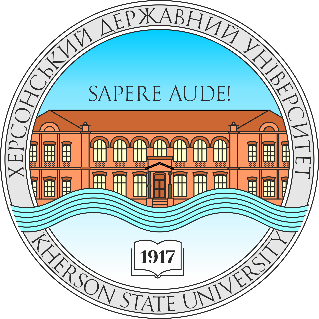 ПУБЛІКАЦІЙНА АКТИВНІСТЬ У НБД SCOPUS ТА WоS 
ТА У НАУКОВИХВИДАННЯХ КАТЕГОРІЇ «Б»  
ЗА НАУКОВИМИ НАПРЯМАМИ
Кат. Б
НБД
18 кафедр
1 кафедра
4 кафедри
10 кафедр
2 кафедри
81
30
8
8
8
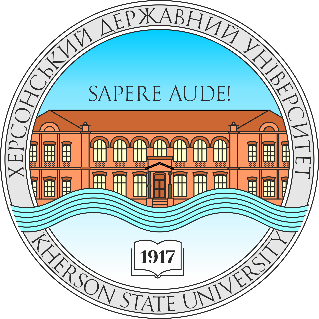 РОЗПОДІЛ  ПУБЛІКАЦІЙ У ВИДАННЯХ,ЩО ВХОДЯТЬ ДО НБД SCOPUS ЗА КВАРТИЛЯМИ
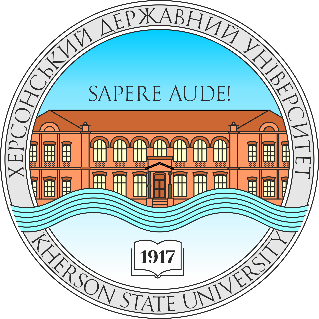 ПУБЛІКАЦІЙНА АКТИВНІСТЬ НА 1 НПП
ПУБЛІКАЦІЙНА АКТИВНІСТЬ НПП УНІВЕРСИТЕТУ У НБД SCOPUS ТА WоS
ТОП-10 НАУКОВЦІВ УНІВЕРСИТЕТУ ЗА КІЛЬКІСТЮ ПУБЛІКАЦІЙ, ІНДЕКСОВАНХ У НБД SCOPUS
ТОП-10 НАУКОВЦІВ УНІВЕРСИТЕТУ ЗА КІЛЬКІСТЮ ПУБЛІКАЦІЙ, ІНДЕКСОВАНИХ У НБД WEB OF SCIENCE
КІЛЬКІСТЬ МОНОГРАФІЙ ТА РОЗДІЛІВ МОНОГРАФІЙ
ЗА НАУКОВИМИ НАПРЯМАМИ
КІЛЬКІСТЬ ПІДРУЧНИКІВ ТА НАВЧАЛЬНИХ ПОСІБНИКІВ ЗА НАУКОВИМИ НАПРЯМАМИ
РЕЙТИНГ КАФЕДР,  ВИКЛАДАЧІ ЯКИХ МАЮТЬ ВИСОКУ ПУБЛІКАЦІЙНУ АКТИВНІСТЬ
РЕЙТИНГ КАФЕДР ЗА ПУБЛІКАЦІЙНОЮ АКТИВНІСТЮ
ПРОВЕДЕННЯ НАУКОВИХ КОНФЕРЕЦІЙ
Суспільні науки
Гуманітарні науки та мистецтво
Біологія та охорона здоров’я
Математичні науки та природничі науки
Технічні науки
ПІДВІЩЕННЯ КВАЛІФІКАЦІЇ
НАУКОВО-ПЕДАГОГІЧНИХ ПРАЦІВНИКІВ УНІВЕРСИТЕТУ
Суспільні науки
Гуманітарні науки та мистецтво
Біологія та охорона здоров’я
Математичні науки та природничі науки
Технічні науки
На базі ХДУ підвищили кваліфікацію 19 НПП з інших закладів вищої освіти України
НАУКОВІ ОБʼЄДНАННЯ СТУДЕНТІВ УНІВЕРСИТЕТУ
Суспільні науки
Гуманітарні науки та мистецтво
Загальна кількість студентів, які брали участь у виконанні НДР – 1 449
Біологія та охорона здоров’я
Математичні науки та природничі науки
Технічні науки
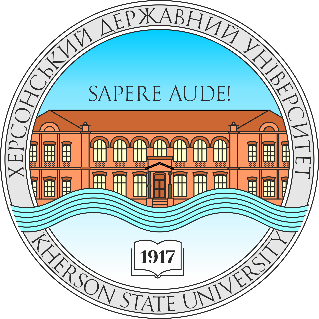 ПЕРЕМОЖЦІ ІІ ТУРУ ВСЕУКРАЇНСЬКОГО КОНКУРСУ СТУДЕНТСЬКИХ НАУКОВИХ РОБІТ ІЗ ГАЛУЗЕЙ ЗНАНЬ ТА СПЕЦІАЛЬНОСТЕЙ
Суспільні науки
Гуманітарні науки та мистецтво
Біологія та охорона здоров’я
Математичні науки та природничі науки
Технічні науки
Для участі у ІІ турі рекомендовано 94 наукові роботи, запрошено на підсумкову конференцію 70 студентів
ПРЕМІЯ МОЛОДИМ УЧЕНИМ
Положення про премію кращому молодому ученому ХДУ затверджено вченою радою університету 
(протокол від 21.12.2020  №7)
СТИПЕНДІЇЇ  МОЛОДИХ УЧЕНИХ
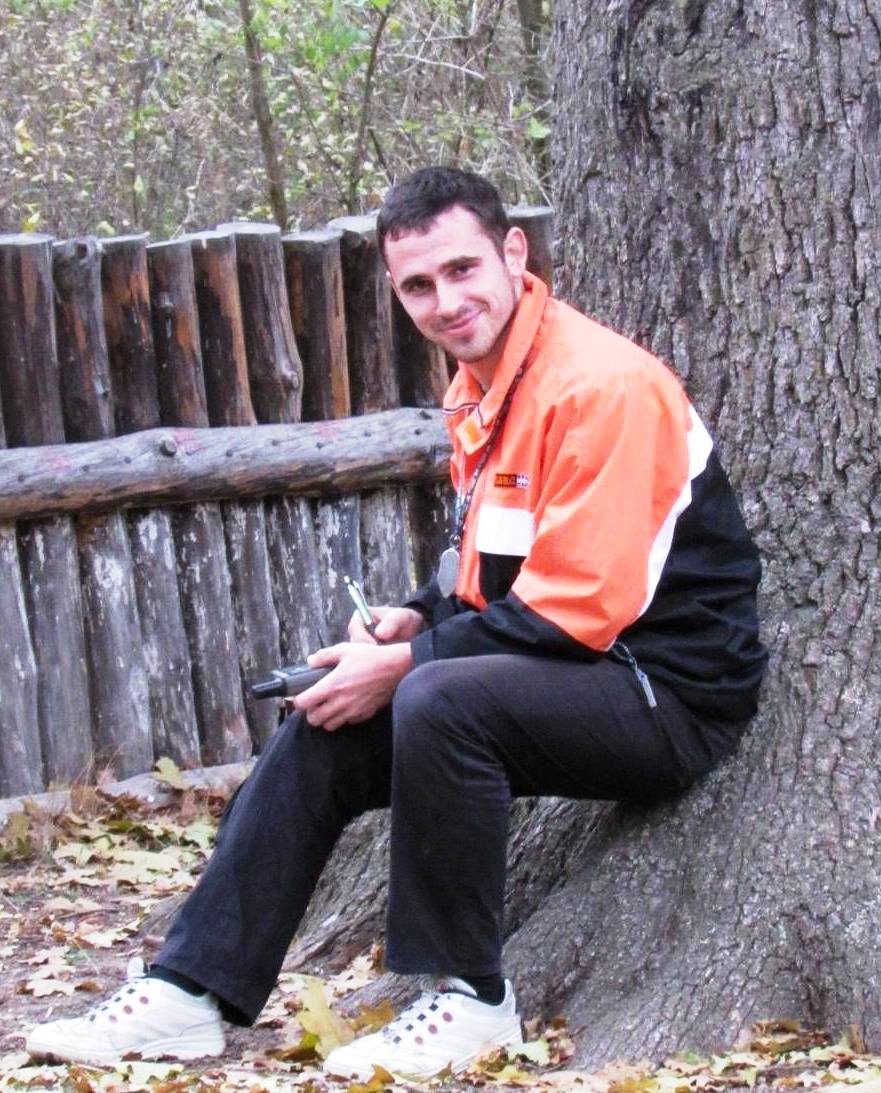 Стипендію Кабінету Міністрів України 
для молодих учених 
призначено аспіранту 
Дармостукові Валерію Вікторовичу 
на 2020-2023 роки
ПРЕМІЯ ВЕРХОВНОЇ РАДИ УКРАЇНИ
Молодим ученим університету за дослідження «Методи реалізації систем інсерційного моделювання та їх застосування» 
присуджена премія Верховної Ради України 
(Постанова Верховної Ради України від 02.12.2020 № 4425)

Песчаненку Володимиру Сергійовичу,
докторові фізико-математичних наук, професору, завідувачу кафедри інформатики, програмної інженерії та економічної кібернетики;


Полторацькому Максиму Юрійовичу,
викладачеві кафедри інформатики, програмної інженерії та економічної кібернетики;


Тарасич Юлії Генадіївні,
аспірантці кафедри інформатики, програмної інженерії та економічної кібернетики
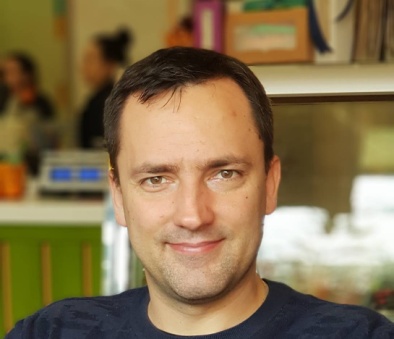 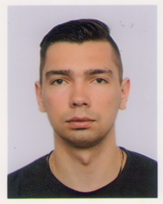 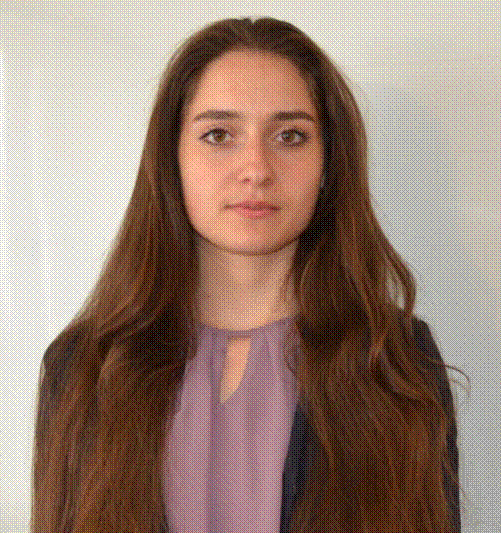 ПРІОРИТЕТНІ ЗАВДАННЯ ПРОВАДЖЕННЯ НАУКОВОЇ І НАУКОВО-ТЕХНІЧНОЇ ДІЯЛЬНОСТІ УНІВЕРСИТЕТУ НА 2021 РІК
ПРІОРИТЕТНІ ЗАВДАННЯ ПРОВАДЖЕННЯ НАУКОВОЇ І НАУКОВО-ТЕХНІЧНОЇ ДІЯЛЬНОСТІ УНІВЕРСИТЕТУ НА 2021 РІК
ДЯКУЄМО  ЗА  УВАГУ!